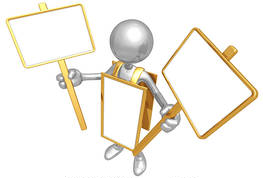 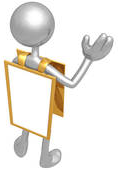 Le Jeu des Sandwiches
« Jouer, c’est apprendre. . . à vivre ensemble,
à connaître l’environnement, . . . à coopérer. »
Arvid Bengtsson
Petite histoire
Ce jeu a été inventé en juin 2009 par Jean-Christophe DELEDICQ et Gérard MARTIN, aidés par Régis SEIGLE.

Il a été expérimenté pour la première fois au camp de vacances du Kangourou des mathématiques à Tours en Juillet 2009.
Un jeu de calcul mental en équipe
Ce jeu porte sur le calcul mental.

 Il se joue en équipe.
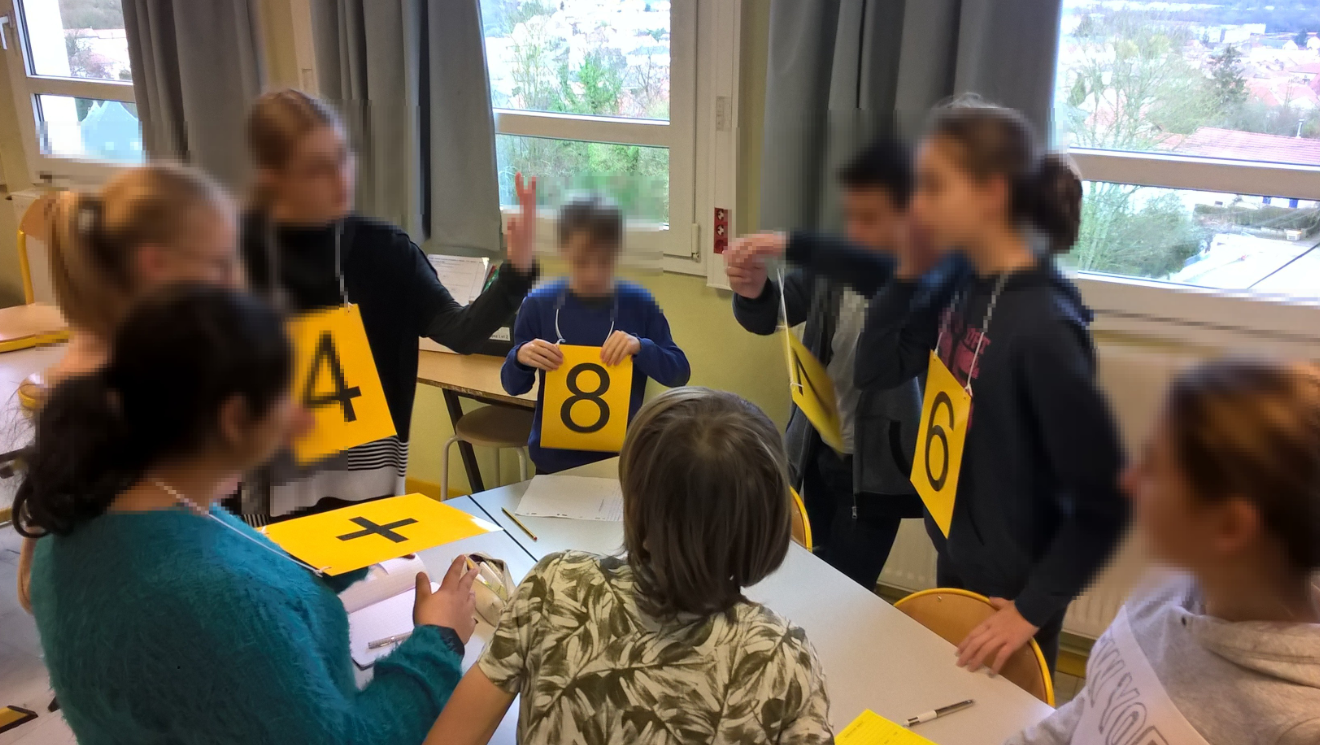 Préparation du jeu
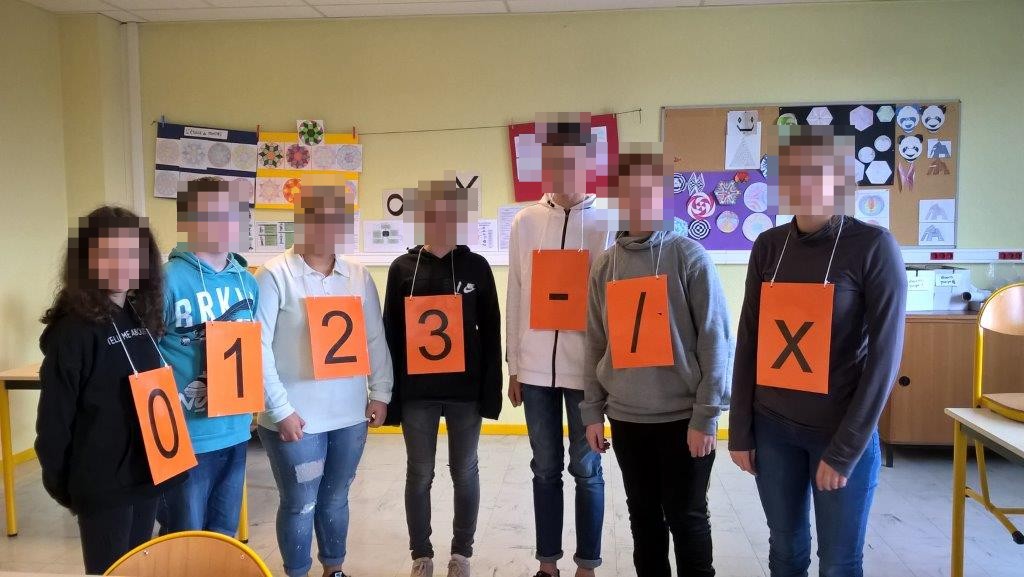 Une équipe est constituée
    de 7 joueurs.
Chaque joueur revêt une chasuble portant un symbole devant et un symbole derrière.



Il ne pourra alors matérialiser qu’un seul symbole dans le calcul proposé par l’équipe.
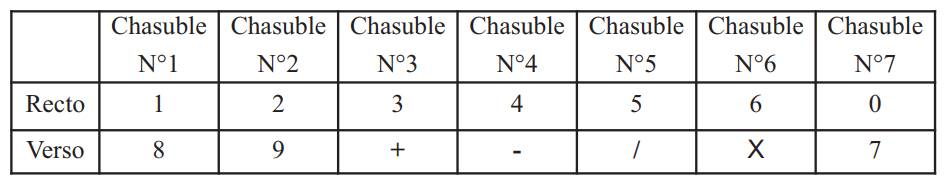 Déroulement du jeu
Position des équipes : en arc de cercle autour de l’arbitre
Lieu : dans un cour, un hall,…
L’arbitre propose un nombre résultat.
Les équipes cherchent le calcul menant à ce résultat.
Celle qui trouve le propose à l’arbitre, les élèves se positionnant dans le bon ordre.
Un exemple :
Le nombre résultat est 18.
Voici le calcul proposé par une équipe :
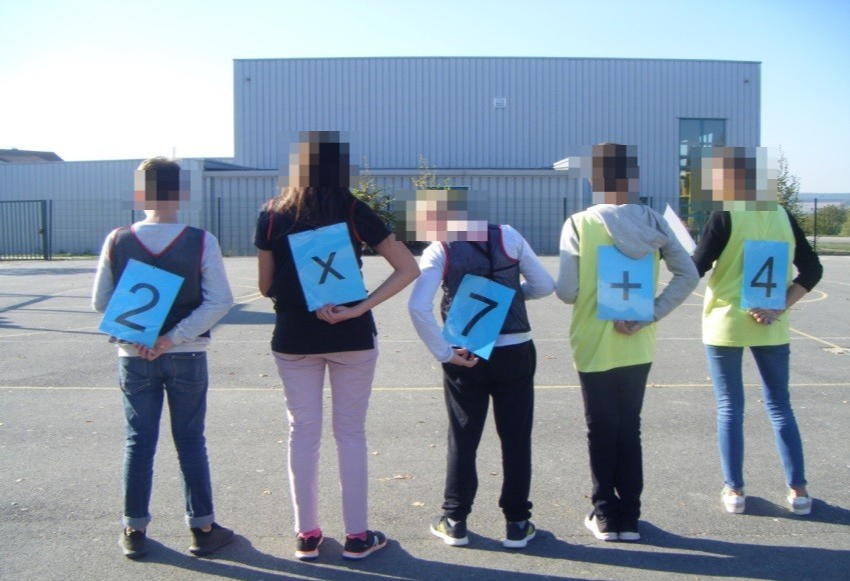 A vous de jouer !
Quels sont les objectifs recherchés dans ce jeu ?
Diversité dans les calculs (parenthèses, puissances,…)
Mise en avant :
des capacités de calcul des élèves
des manières d’appréhender un nombre
des facultés d’organisation
des prises d’initiatives
Evaluation des compétences mises en jeu (calculer, coopérer,…)
…
Quelles difficultés peuvent rencontrer les groupes d’élèves ?
Expérimentations en classe
Expérimentation 1 : 2 classes de 3ème en AP
Expérimentation 2 : Défis Cycle 3
Expérimentation 3 : Solutions avec contraintes
Toute autre proposition d’adaptation du jeu est la bienvenue !